Coalition PSP Goals and Metrics
Plan Years 2024 – 2027
The Performance Sharing Program (PSP) is part of the 2023 Coalition National Agreement negotiated between Kaiser Permanente and the Coalition of Kaiser Permanente Unions.
Overall PSP goals and performance improvement metrics are jointly set for the entire 4 years of the national agreement, which ends September 30, 2027. 
Use this slide deck, packed with tips and tools, to help your team understand PSP goals and metrics for plan years 2024 to 2027.
Overview
2
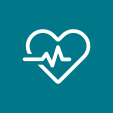 Controlling High Blood Pressure
Description 
The percentage of Kaiser Permanente members, 18-85 years of age of the 4 largest racial/ethnic populations, who had a diagnosis of hypertension and whose blood pressure was adequately controlled (<140/90), according to the HEDIS data set, “Controlling High Blood Pressure.”
Performance Period 
12 months ending September 30
Goal Improvement 
2%
Data Source 
HEDIS
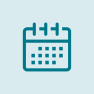 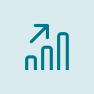 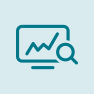 3
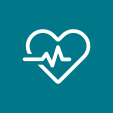 Controlling High Blood Pressure
4
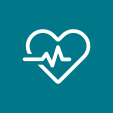 Controlling High Blood Pressure
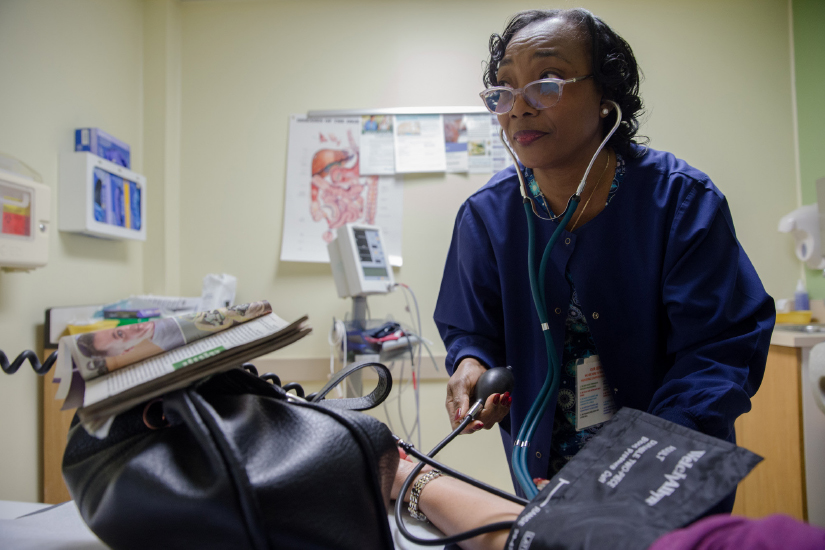 Why this goal is important: 
Hypertension is a serious health problem that can lead to heart failure or heart attack. By helping patients manage their blood pressure, we’re helping them stay healthy and thrive.
Get inspired. 
See how this adult primary care team helped patients control their high blood pressure by focusing on those at highest risk.
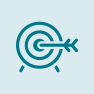 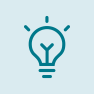 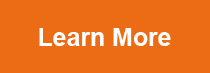 5
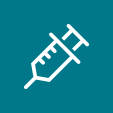 Flu Vaccination
Description 
Percent of Kaiser Permanente members, older than 6 months of age without a medical history exclusion, with a record of receiving flu vaccines via Kaiser Permanente, outside pharmacy or medical claims, Care Everywhere Data, or patient reported.
Performance Period 
August to December
Goal Improvement 
1.5%
Data Source 
Pharmacy Dashboard
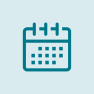 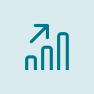 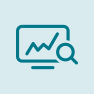 6
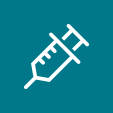 Flu Vaccination
Full Goal Description
7
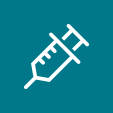 Flu Vaccination
8
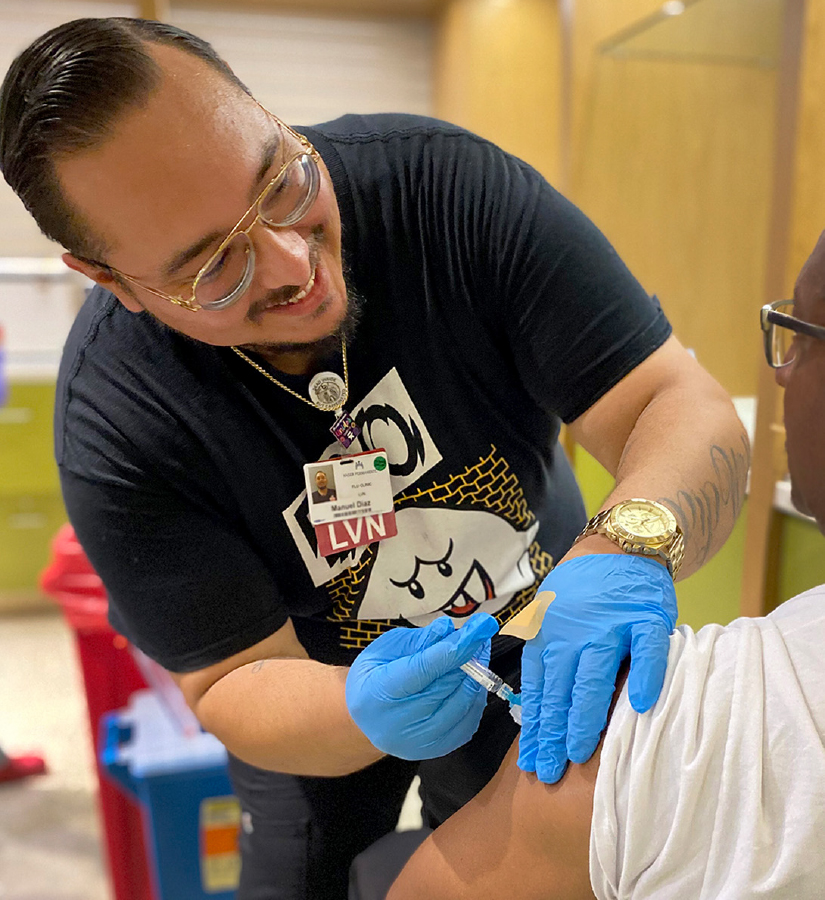 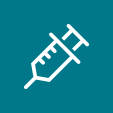 Flu Vaccination
Why this goal is important: 
The flu vaccine can lower the risk of getting the flu. It also can reduce the risk of developing serious illness from the flu and needing to stay in the hospital or dying from the flu.
Take action. 
Take steps to protect yourself, your family,co-workers, and members and patients from flu and other infectious diseases.
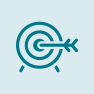 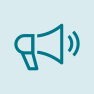 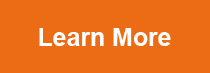 9
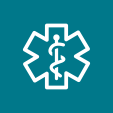 HCAHPS
Description 
Top box performance for the question: 
“Would you recommend this hospital to your friends and family?”
Performance Period 
Q4 to Q3
Goal Improvement 
1%
Data Source 
KFH Hospital Consumer Assessment of Healthcare Providers and Systems (HCAHPS) survey data, National Care Experience Analytics
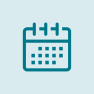 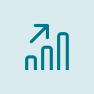 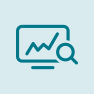 Special Note: Service goal is equally split between HCAHPS and CAHPS for hospital regions Northern California, Northwest, Southern California and Hawaii
10
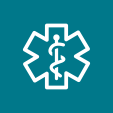 HCAHPS
11
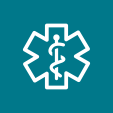 HCAHPS
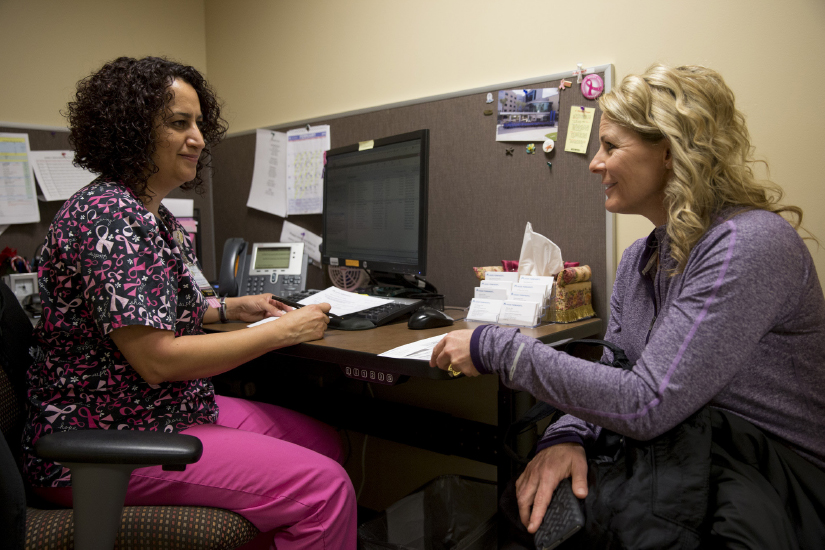 Why this goal is important: 
Members and patients are at the center of everything we do. It’s up to all of us to make sure every patient and member’s experience is convenient, easy, personal, and respectful.
Take action. 
Exceed members’ expectations every time with these 3 simple tools.
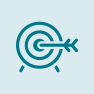 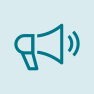 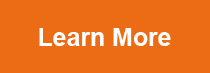 12
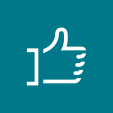 CAHPS Meteor
Description 
The average percent of Kaiser Permanente members who answered “Usually” or “Always” to the 2 Customer Service items around “being treated with courtesy and respect” and “provided the help and information needed.”
Performance Period 
Annual (2Q + 4Q) scores
Goal Improvement 
2%
Data Source 
Consumer Assessment of Healthcare Providersand Systems (CAHPS) survey, as well as the Fall METEOR survey, which replicates the Spring CAHPS but is sent out in the Fall
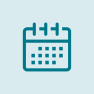 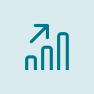 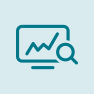 Special Note: For non-hospital regions, Colorado, Mid-Atlantic States, and Washington, only the CAHPS Meteor goal applies
13
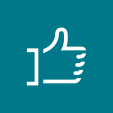 CAHPS Meteor
14
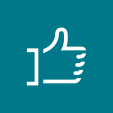 CAHPS Meteor
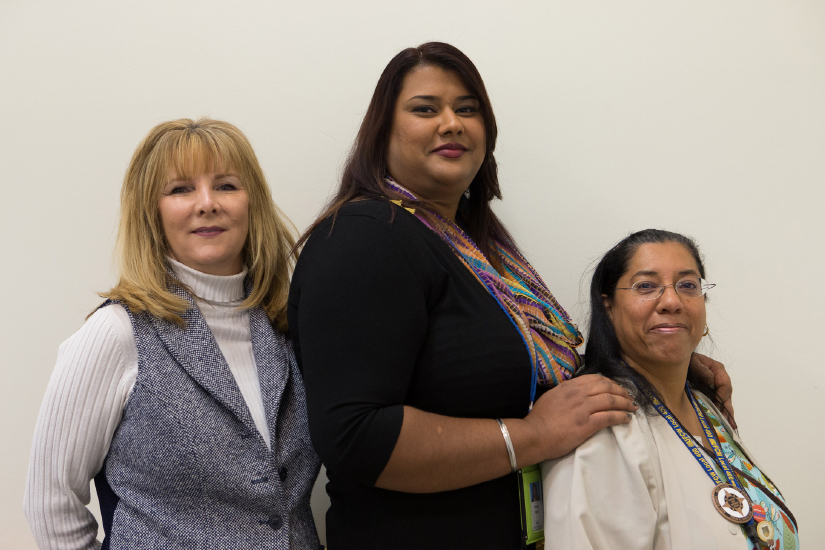 Why this goal is important: 
Our mission is to provide high-quality care to the members, patients, and communities we serve. Caring for patients is what we do!
Get inspired. 
See how this team in the Mid-Atlantic States Region made new members feel welcome — and raised patient satisfaction scores.
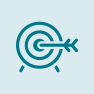 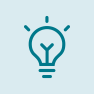 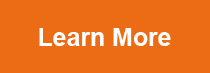 15
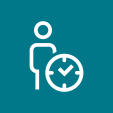 Attendance
Description 
The attendance improvement metric includes all absences except vacation, ETO/PTO, holiday, legally protected leaves, unprotected educational leave, unprotected military leave, flexible personal days/life balance days and unprotected union leave.
Performance Period 
Pay periods 1 through 26
Goal Improvement 
Achieve 2% improvement year over year
Data Source 
Common Lost Time Metric (CLTM)
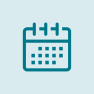 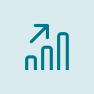 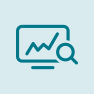 16
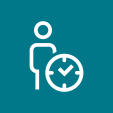 Attendance
17
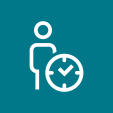 Attendance
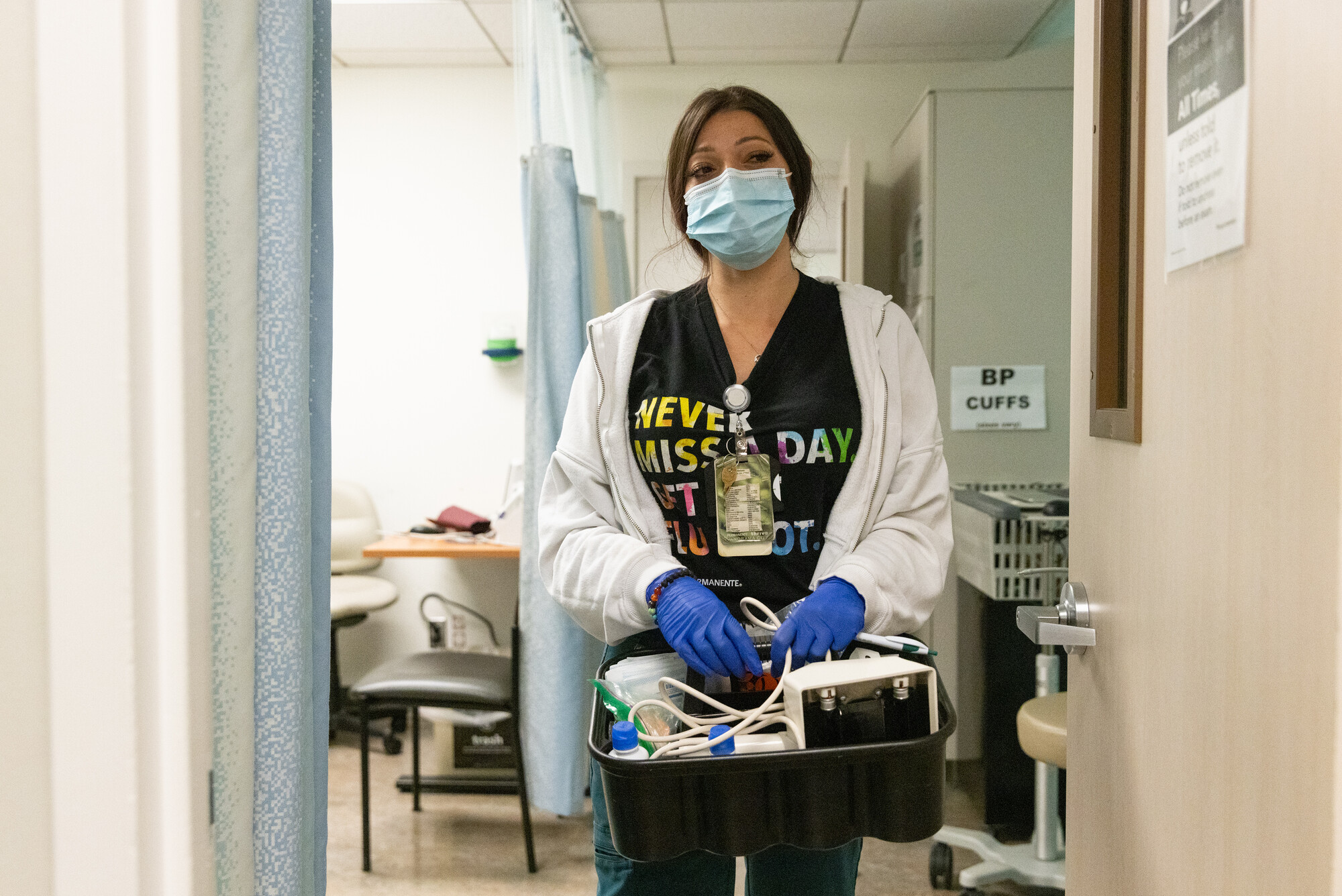 Why this goal is important: 
Your presence means our patients and members get great care, anytime and anywhere, in the way they want it.
Get inspired. 
See how this urgent care team came up with a successful plan to reduce sick calls and combat staff burnout.
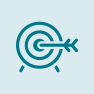 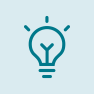 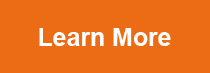 18
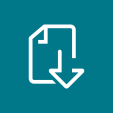 Resources
Find additional resources about the Coalition Performance Sharing Program at LMPartnership.org:
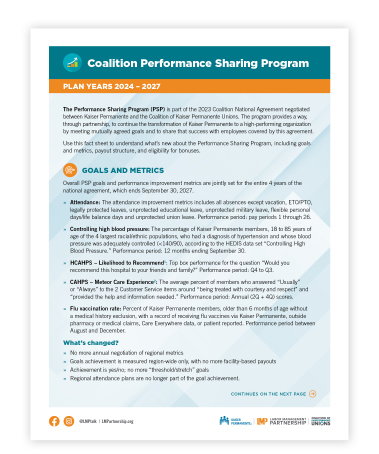 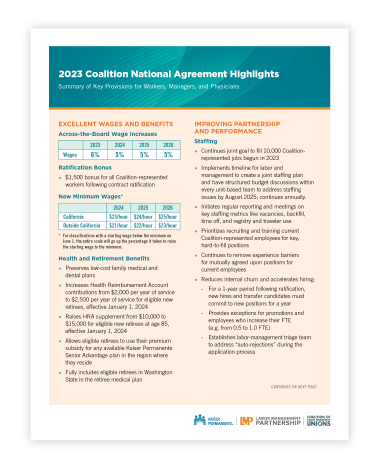 Coalition PSP Factsheet 
Understand the goals, metrics, and payout structure for plan years 2024 to 2027
2023 Coalition National Agreement Highlights
Summary of key contract provisions, including the Coalition Performance Sharing Program
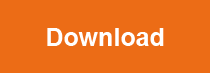 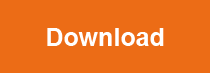 19